DÉCOUPAGE DES CLIPS
TUTORIEL D’UTILISATION - LONGOMATCH
Le travail vidéo permet de progresser !
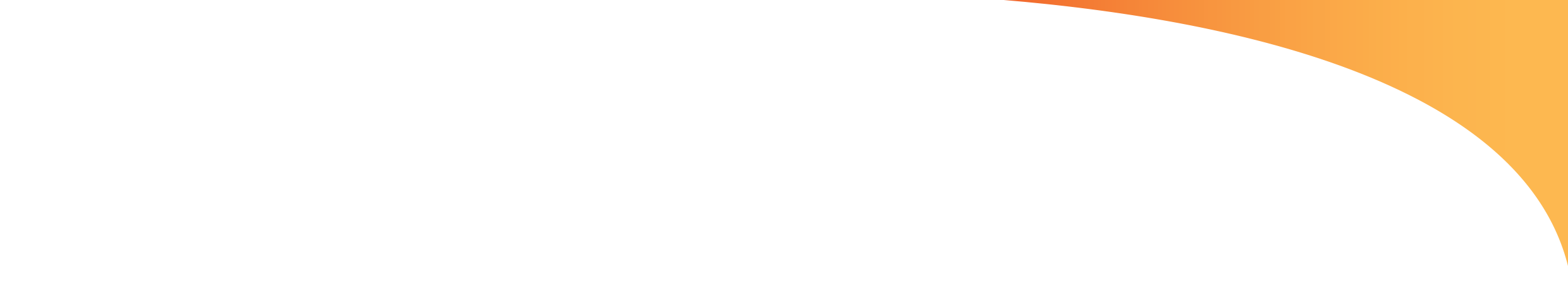 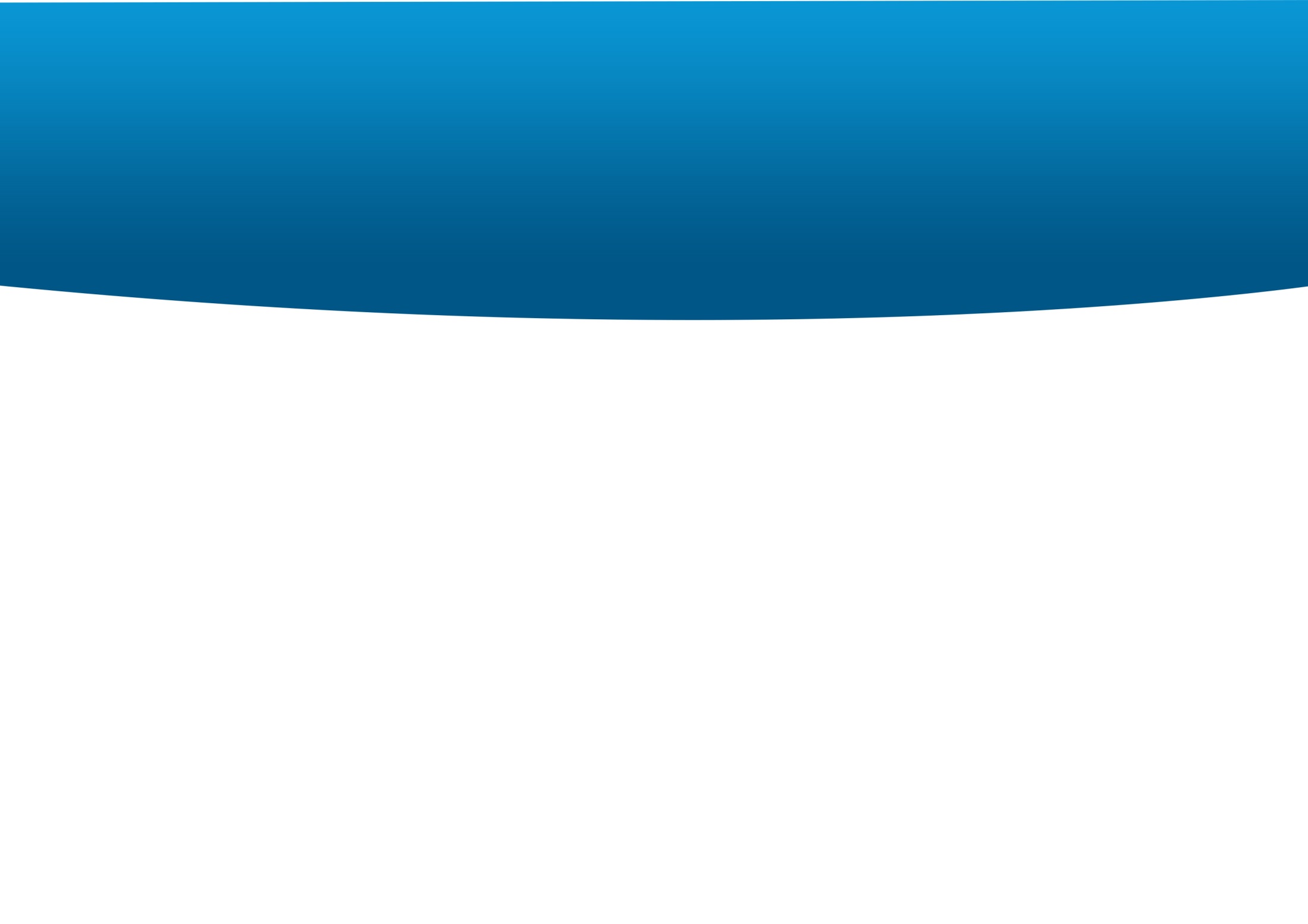 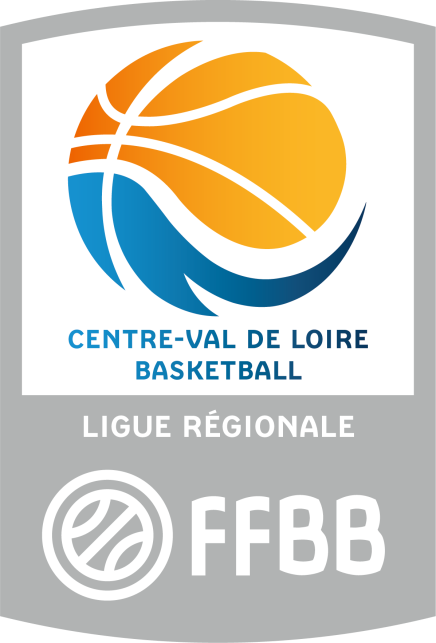 PÔLE FORMATION DES OFFICIELS
OCTOBRE 2019
Contact : rpelletier@centrevaldeloirebasketball.org


ESPACE BASKET  - Allée Sadi Carnot 45770 SARAN
Tél. : 02 38 79 00 60 / Mail : secretariat@centrevaldeloirebasketball.org
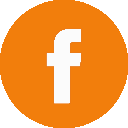 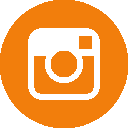 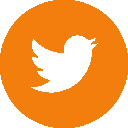 www.basketcentre.fr